Geometric Probability
Geometry 7-8
Review
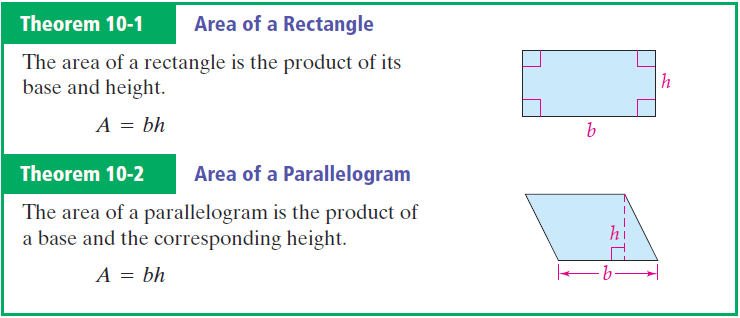 Areas
Area of a Triangle
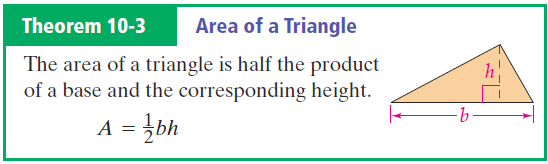 Area
The Pythagorean theorem
	In a right triangle, the sum of the squares of the legs of the triangle equals the square of the hypotenuse of the triangle
B
c
a
A
C
b
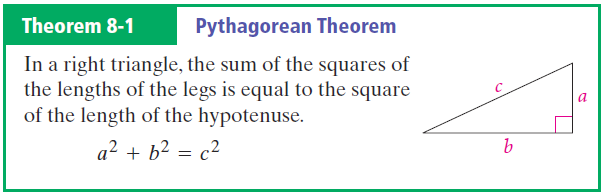 Theorem
Converse of the Pythagorean theorem
	If the square of the length of the longest side of a triangle is equal to the sum of the squares of the lengths of the other two sides, then the triangle is a right triangle.
B
c
a
A
C
b
Theorem
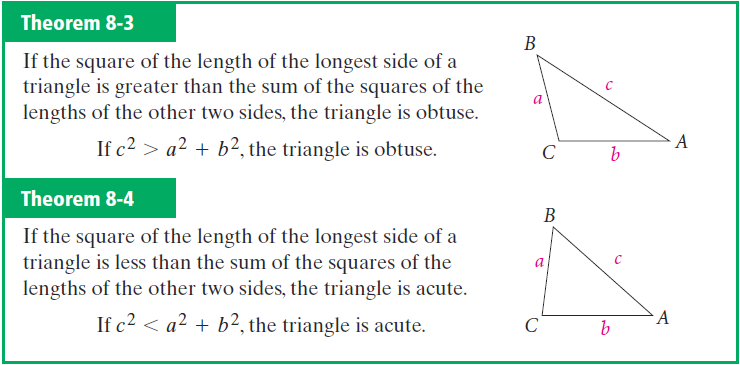 Converse of Pythagorean
45° – 45° – 90° Triangle
	In a 45° – 45° – 90°  triangle the hypotenuse is the square root of two times as long as each leg
Theorem
30° – 60° – 90° Triangle
	In a 30° – 60° – 90°  triangle, the hypotenuse is twice as long as the shorter leg, and the longer leg is the square root of three times as long as the shorter leg
Theorem
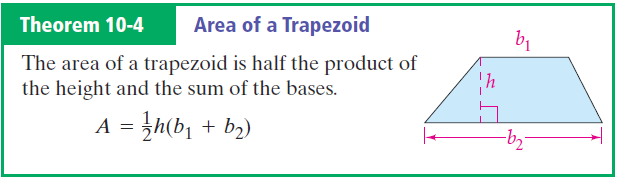 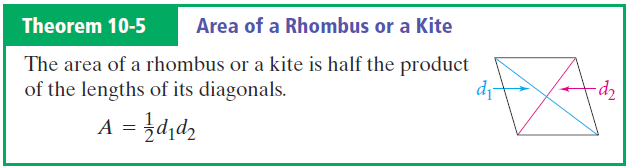 Area
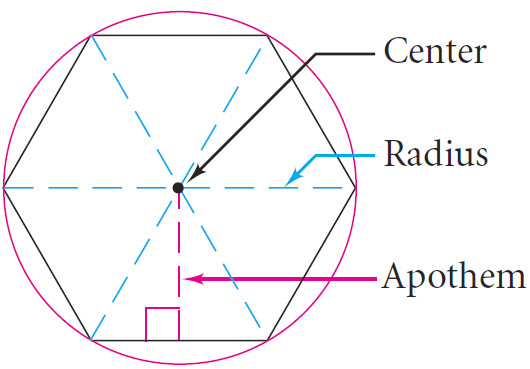 Vocabulary
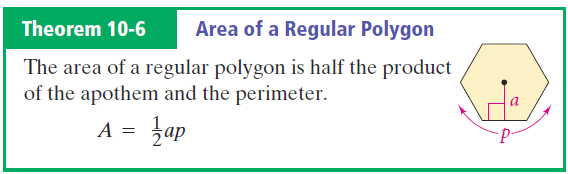 Area
Circle – The set of all points in a plane that are equidistant from a given point 
Center – Equidistant point of a circle
Radius – Distance from the center of a circle to a point on the circle
Diameter – Distance from a point on the circle to another point on the circle through the center of the circle
Congruent Circles – Circles with congruent radii
Central Angle – Angle with vertex at the center of the circle
Circle Vocabulary (review)
An angle whose vertex is the center of a circle
Central Angle
Part of the circle that measures between 180° and 360°
Major Arc
Part of the circle that measures between 0° and 180°
Minor Arc
An arc whose endpoints are the endpoints of a diameter of a circle
Semicircle
Measure of a Minor Arc
The measure of the arcs central angle
Measure of a Major Arc
The difference between 360° and the measure of its associated minor arc
Arc Vocabulary
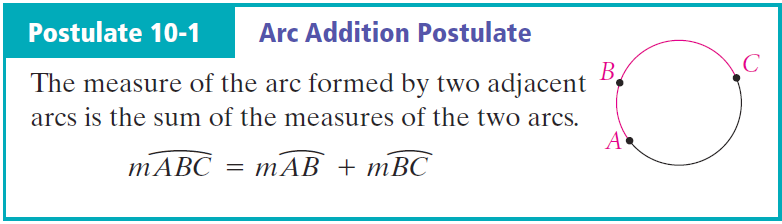 New Theorem
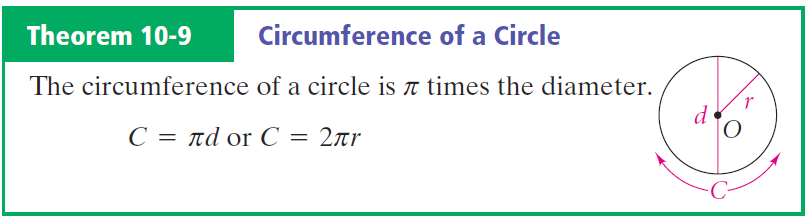 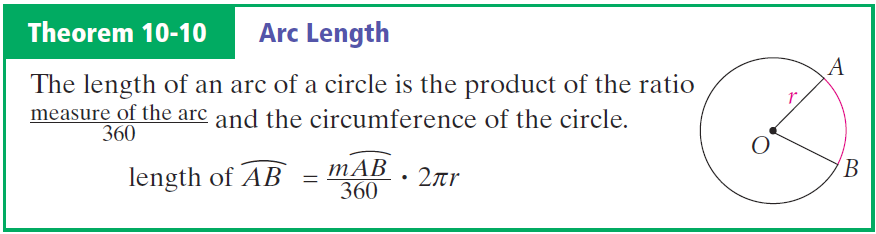 Example
The area of a circle is given by the formula A = πr2  where A is the Area of the circle and r is the radius of the circle
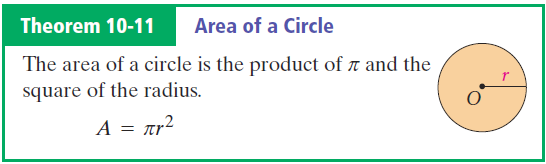 Circle Area Conjecture
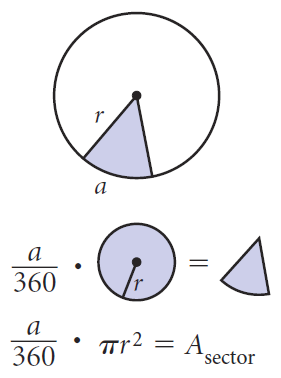 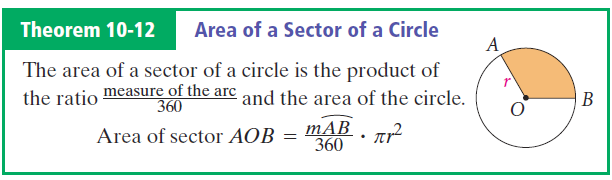 Sector of a Circle
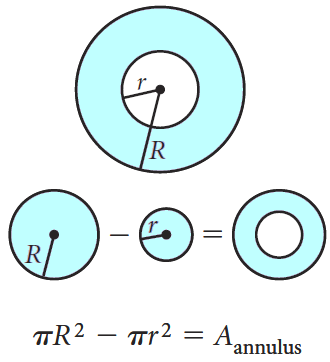 Annulus of a Circle
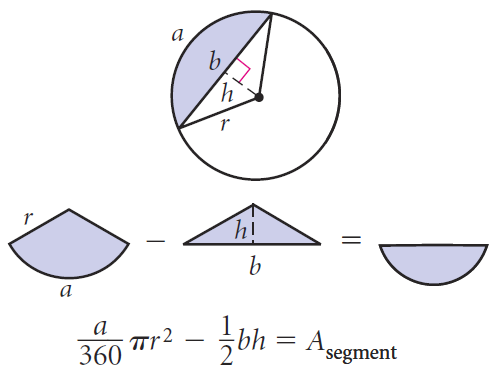 Segment of a Circle*
New Material
Geometric Probability
Probability
	Number from zero to one that represents a chance that an event will occur
		0 = Event cannot occur
		1 = Event certain to occur
Probability
Geometric Probability
	Related process in which the division involves geometric measures such as length or area
Probability and Length



Probability and Area
Probability
Find the probability that a randomly point in the figure lies in the shaded region.
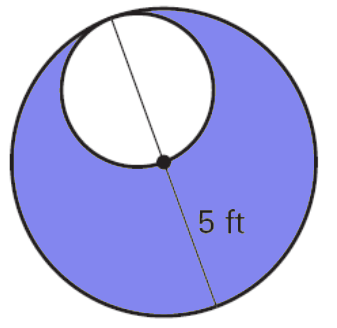 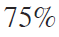 Examples
Find the probability for each outcome on the game spinner shown
	a.  Receive a free turn
	b.  Lose a turn
	c.  Receive ten bonus points
	d.  Move forward two spaces
	e.  Lose five points
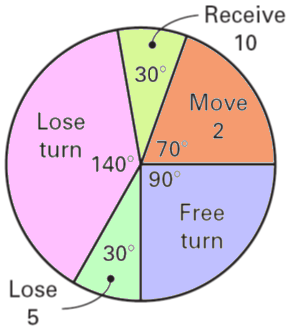 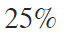 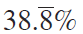 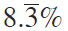 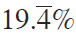 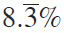 Examples
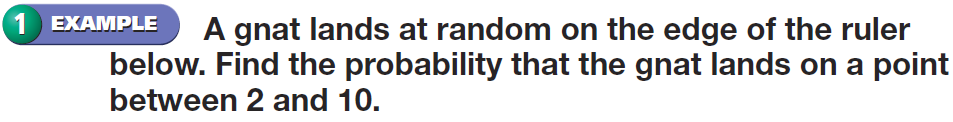 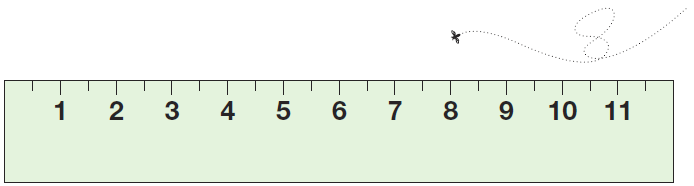 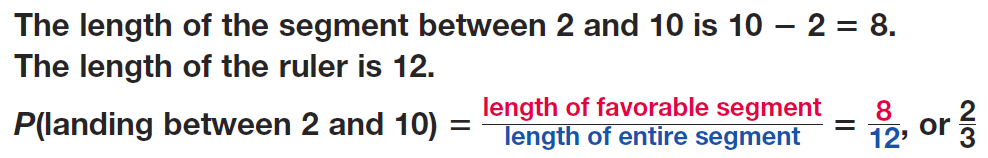 Example
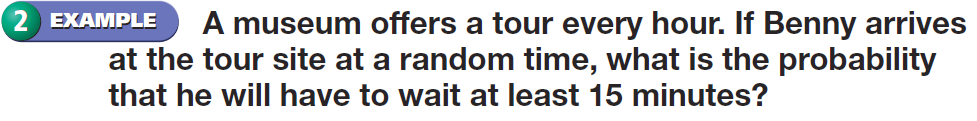 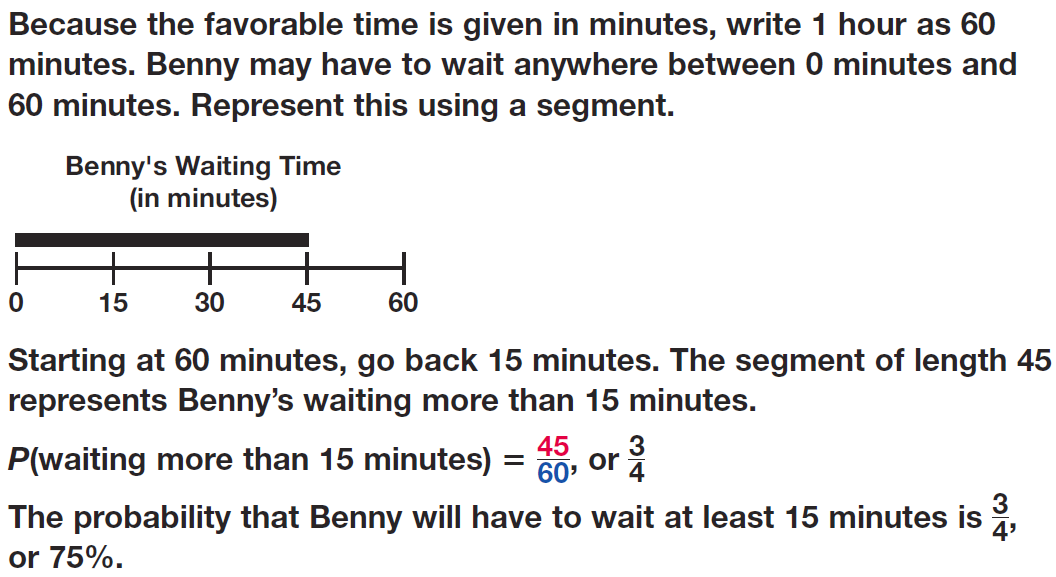 Example
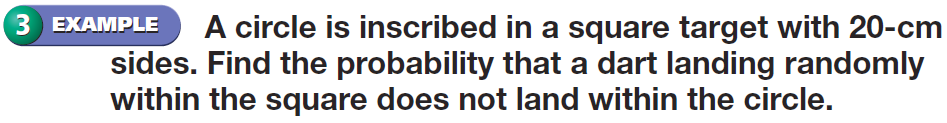 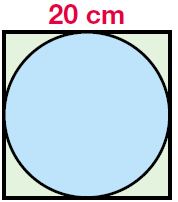 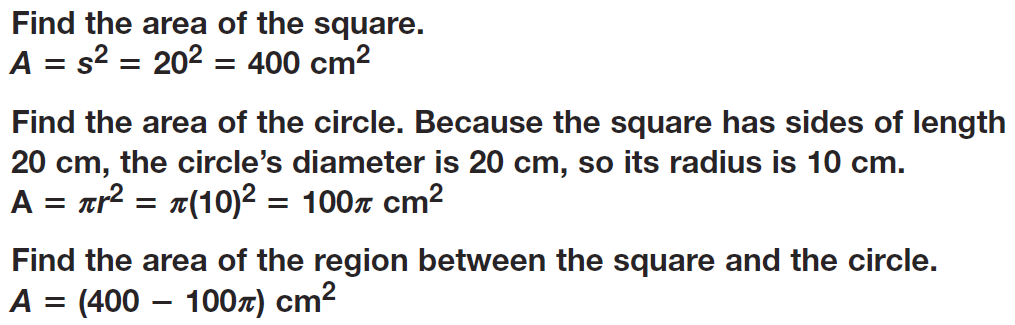 Example
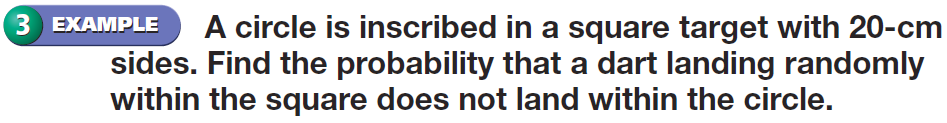 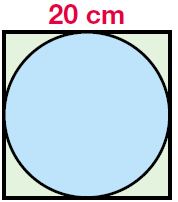 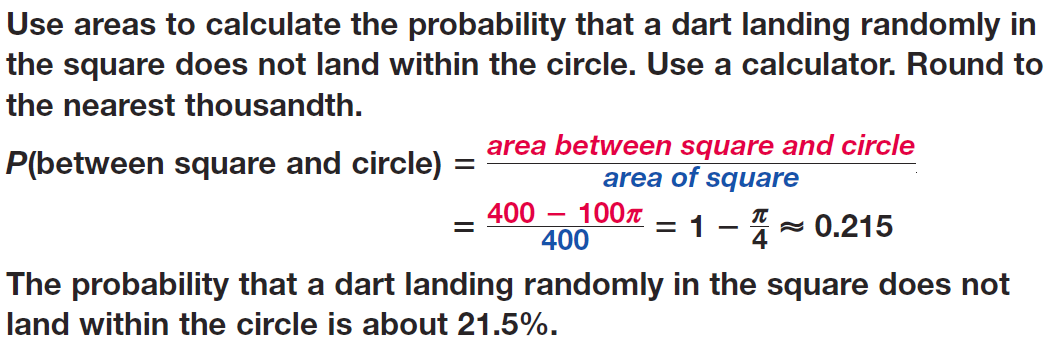 Example
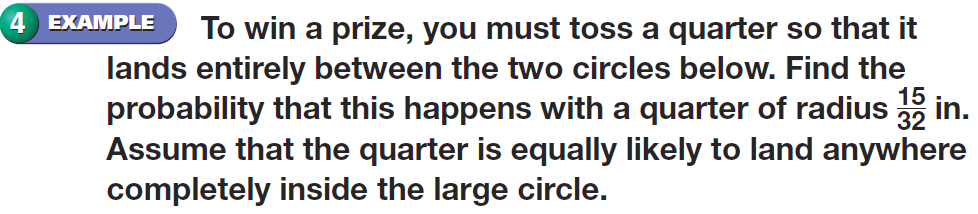 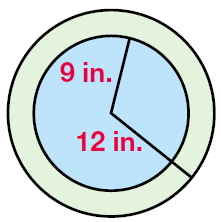 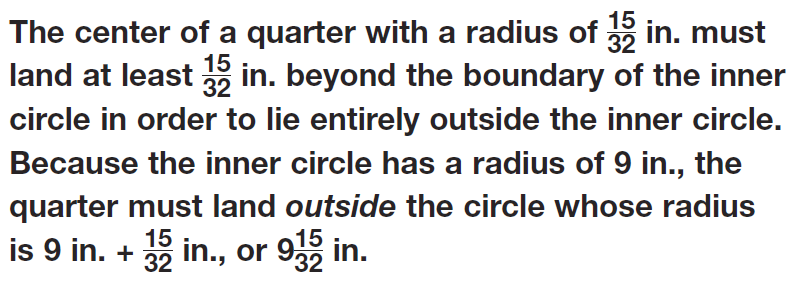 Example
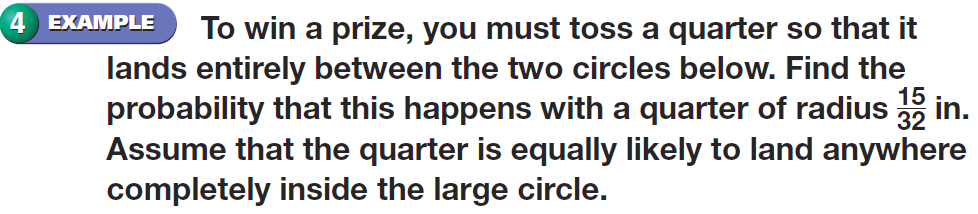 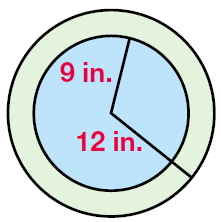 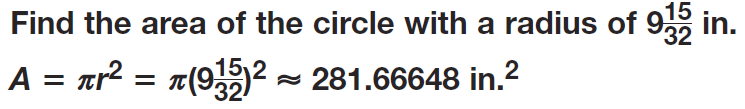 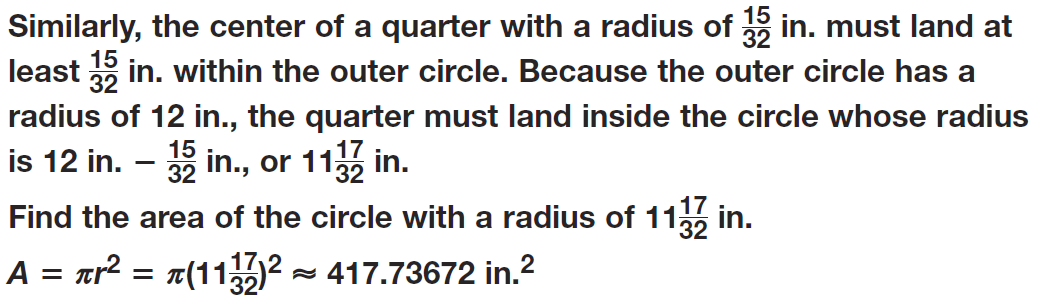 Example
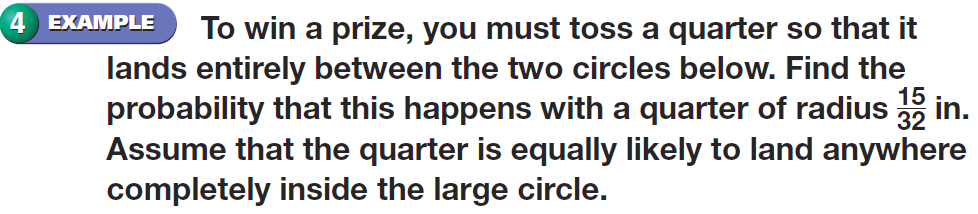 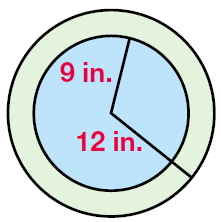 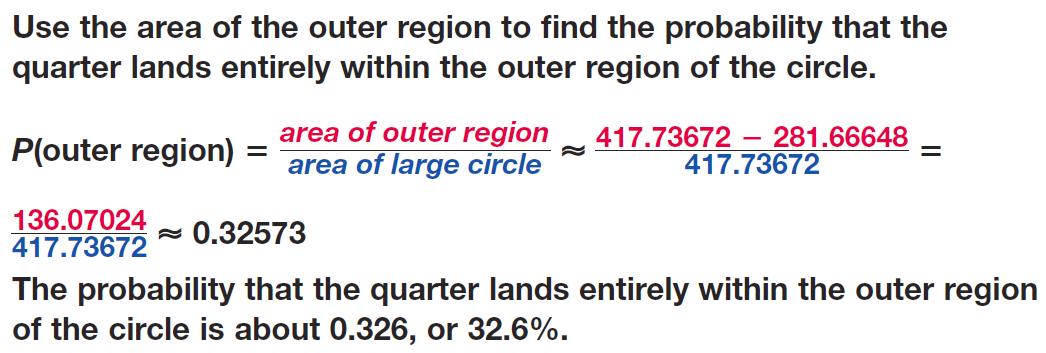 Example
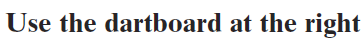 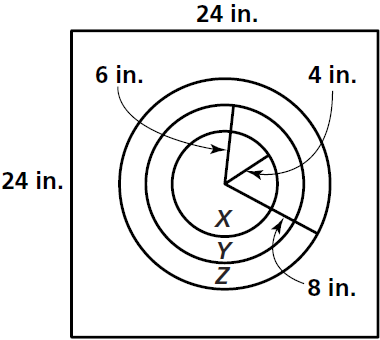 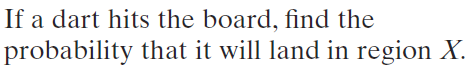 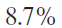 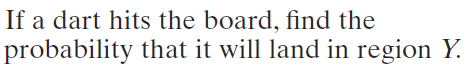 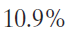 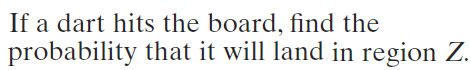 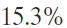 Practice
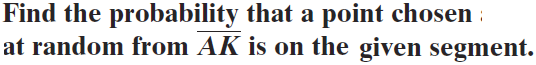 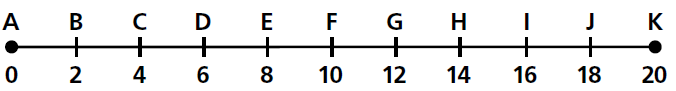 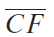 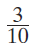 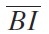 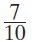 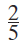 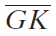 Practice
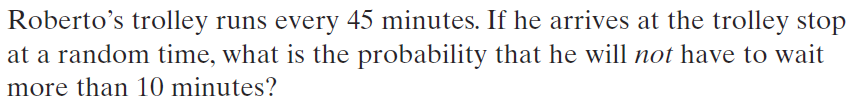 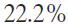 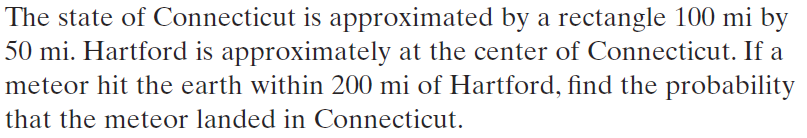 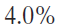 Practice
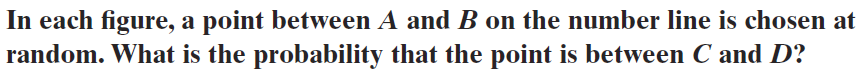 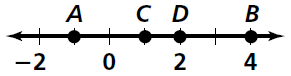 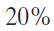 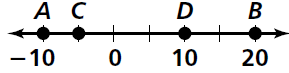 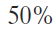 Practice
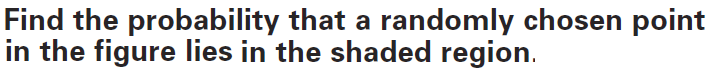 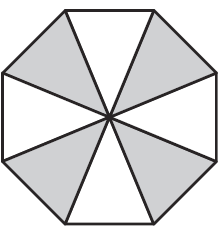 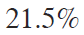 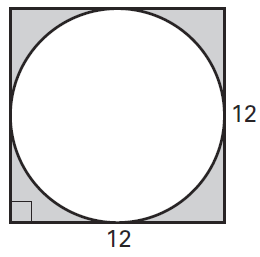 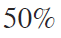 Practice
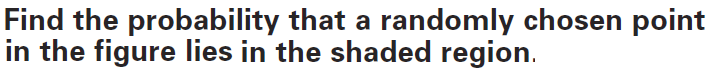 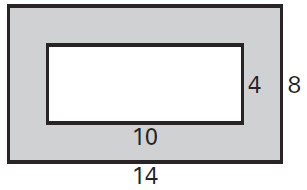 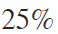 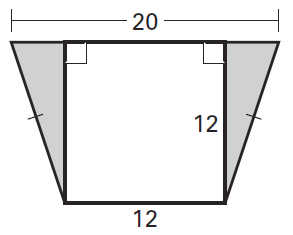 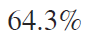 Practice
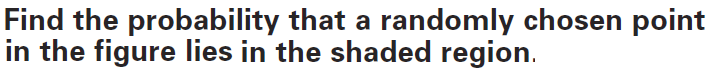 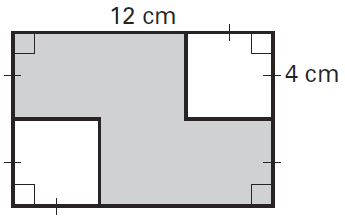 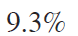 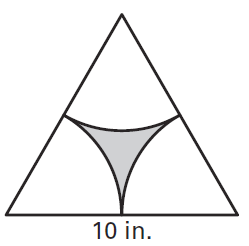 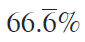 Practice
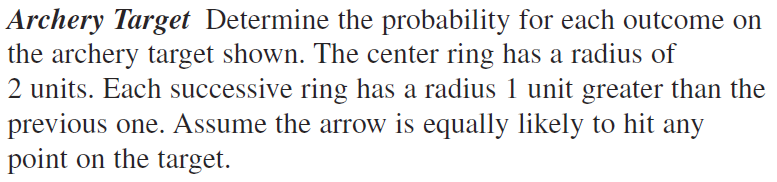 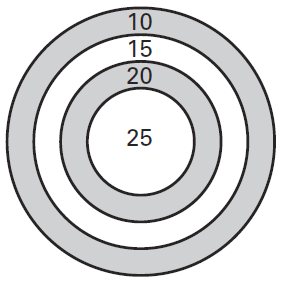 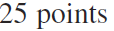 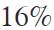 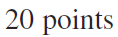 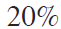 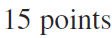 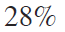 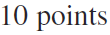 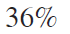 Practice
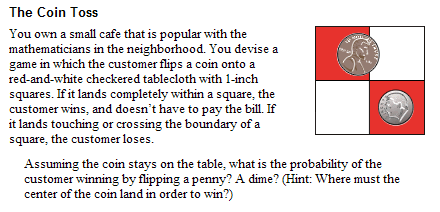 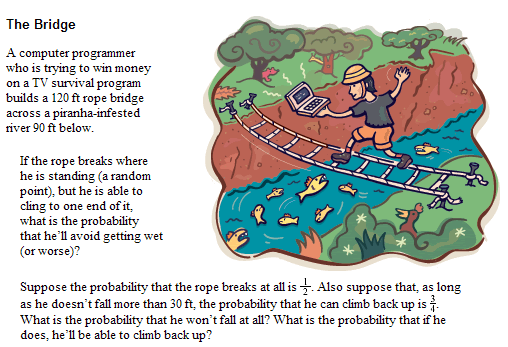 Create the following target with a single sheet of computer paper
3 in.
Activity
Drop a penny from at least 2 feet to land on the paper.  Do not count it if it misses the paper entirely.  Count how many land entirely inside the circle.
3 in.
Activity
The diameter of a penny is 0.75 inches.
Calculate the theoretical probability
3 in.
Activity
Pages 404 – 407

1 – 3, 7, 15 – 20, 32, 34, 44, 52 - 54
Homework
Pages 404 – 407

1 – 3, 7, 15 – 20, 23 – 25, 32, 34, 44, 52 - 54
Honors Homework